Logic Models to Support Program Design, Implementation, and EvaluationSession I: Learning about Logic Models
Hosted by the [insert alliance here]Moderator:Presenter:
DateTime
1
Introductions
Workshop facilitator:
Participants:
Name and affiliation
2
Agenda
3
Session I – Goals
Introduce logic models as an effective tool for program and policy design, implementation, and evaluation
Practice the elements of a logic model
Provide guidance on the appropriate steps for building a logic model for a program or initiative
4
Case Examples
College-Ready and Blended Learning Programs
Activity I.1: Discussion of Cases 
Consider one of the cases: 
What are the goals of the program or policy? 
What might we want to know about it?
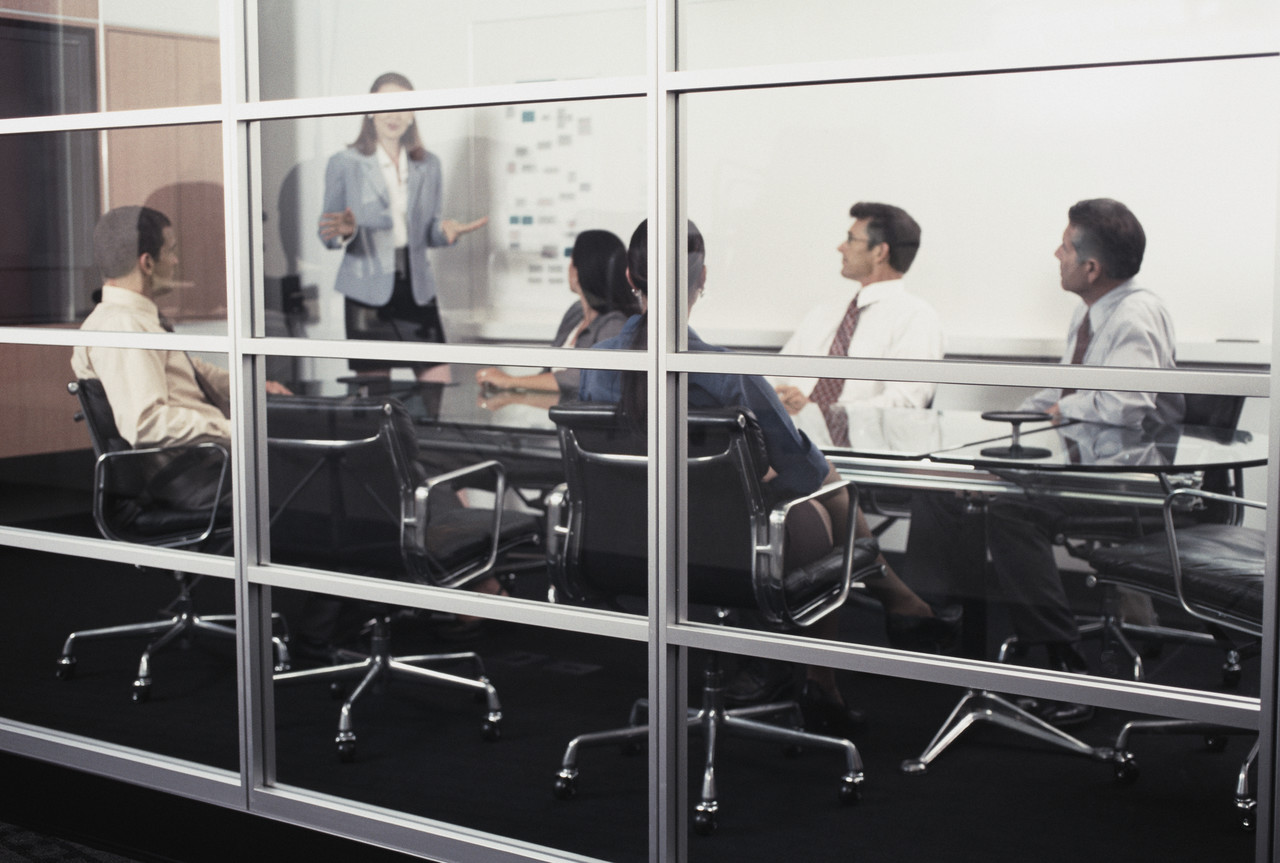 5
What Is a Logic Model?
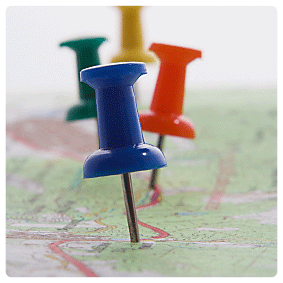 Where are you going?
How will you get there?
What will tell you that you have arrived?
6
What Is a Logic Model?
A logic model:
Provides a simplified picture of the relationships between the program inputs and the desired outcomes of the program
Is a framework for: 
Planning
Implementation
Monitoring
Evaluation
Is a graphic and explicit 
representation of relationships, 
assumptions, and rationale
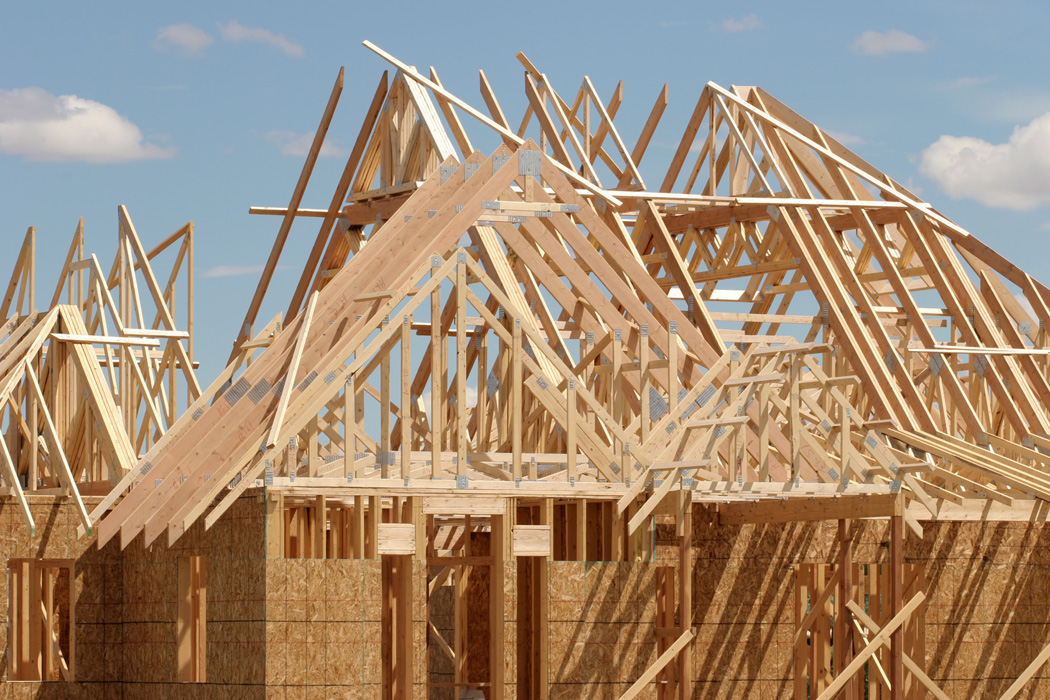 7
What Is a Logic Model?
A logic model is not:
A strategic plan or a fully developed plan for designing or managing a program or policy
An evaluation design or an evaluation method
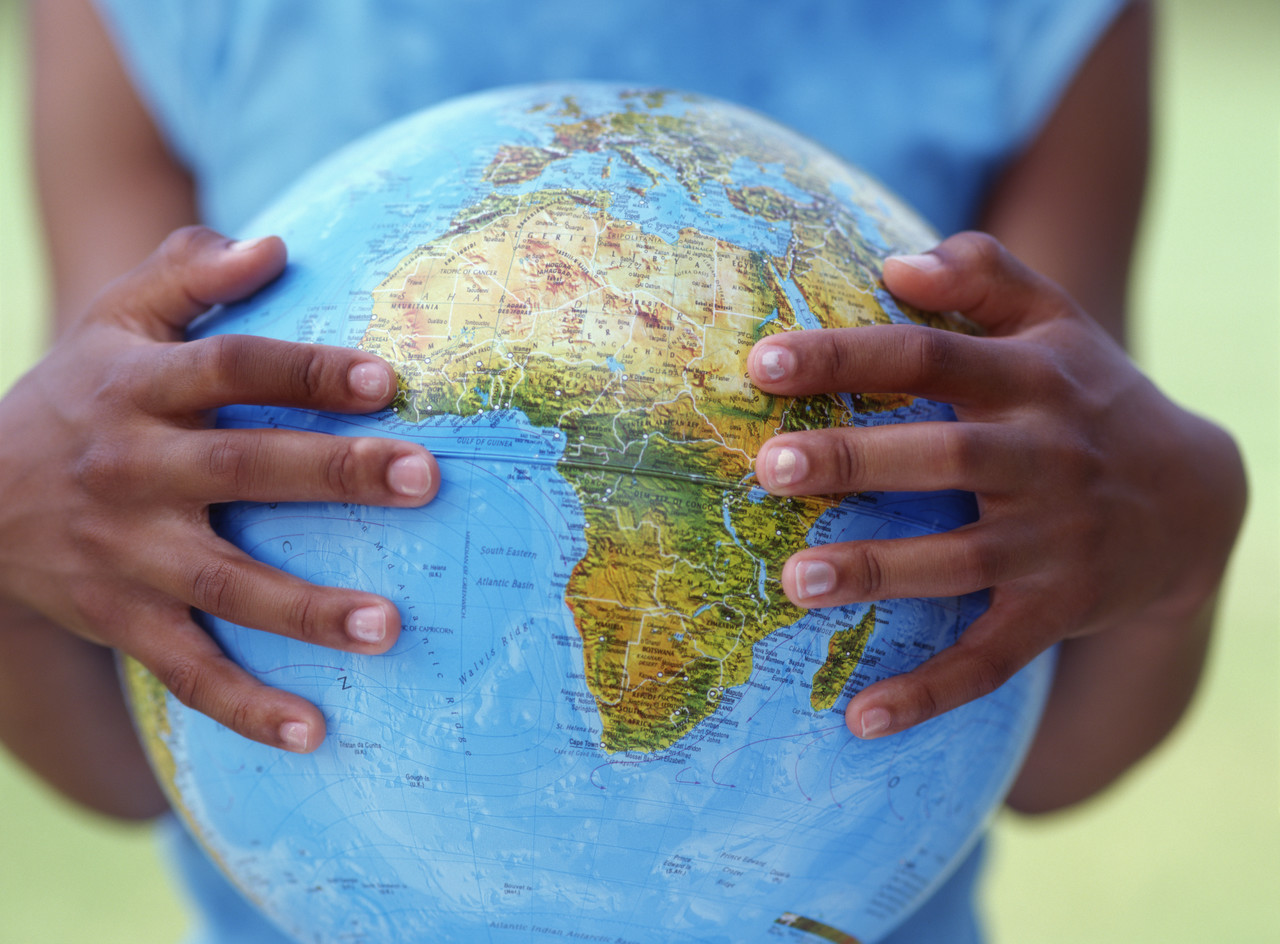 8
What Is a Logic Model?
Types of logic models:
Theory approach model: Conceptual, emphasizes theory of change (program design)
Activities approach model: Activities and relationships, detailed steps (program management and implementation)
Outcomes approach model: Connects resources and activities with results and outcomes, may break up outcomes and impacts over time segments (program evaluation)
9
What Is a Logic Model?
The simplest form of a logic model:

INPUTS 				OUTPUTS				OUTCOMES
10
What Is a Logic Model?
The simplest form of a logic model:

INPUTS 				OUTPUTS				OUTCOMES

Inputs: What is invested in the program (e.g., money, people, time, and space)
Outputs: What is done in the program (e.g., program strategies and activities)
Outcomes: What results from the program (i.e., short- and long-term outcomes)
11
What Is a Logic Model?
Case: Blended-Learning Program
12
What Is a Logic Model?
Activity I.2: Inputs – Outputs – Outcomes
13
What Is a Logic Model?
Case: College-Ready Program
14
Problem Statement
StrategiesandActivities
Outputs
Short-Term Outcomes
Impacts
Resources
(inputs)
Long-Term Outcomes
Assumptions
Elements of a Logic Model
15
Elements of a Logic Model
The elements of a logic model:
Problem statement
Short- and long-term outcomes
Impacts
Outputs
Strategies and activities
Resources (inputs)
Assumptions
16
Elements of a Logic Model:Problem Statement
Problem statement: The problem or challenge that the program or policy is designed to address
Questions to ask in defining the problem:
What is the problem or issue?
Why is this a problem?
For whom does this problem exist?
Who has a stake in the problem?
What is known about the problem (through previous work, research, etc.)?
17
Elements of a Logic Model:Problem Statement
Problem statement: The problem or challenge that the program or policy is designed to address
Case: Blended-Learning Program
18
Elements of a Logic Model:Problem Statement
Problem statement: The problem or challenge that the program or policy is designed to address

Activity I.3: Problem Statement
19
Elements of a Logic Model:Outcomes
Outcomes: What difference does it make?
20
Elements of a Logic Model:Outcomes
Outcomes: What difference does it make?

   Short-term			 	 Long-term				Impacts
21
Elements of a Logic Model:Outcomes
Outcomes: What difference does it make?

   Short-term			 	 Long-term				Impacts
Most immediate and measurable results for participants that can be attributed to strategies and activities
22
Elements of a Logic Model:Outcomes
Outcomes: What difference does it make?

   Short-term			 	 Long-term				Impacts
Most immediate and measurable results for participants that can be attributed to strategies and activities
More distant, though anticipated, results of participation in strategies and activities
23
Elements of a Logic Model:Outcomes
Outcomes: What difference does it make?

   Short-term			 	 Long-term				Impacts
Most immediate and measurable results for participants that can be attributed to strategies and activities
More distant, though anticipated, results of participation in strategies and activities
Desired outcomes of long-term implementation of strategies and activities, dependent on conditions beyond the scope of the program
24
Elements of a Logic Model:Outcomes
Outcomes: What difference does it make?
Case: College-Ready Program
  
 Short-term			 	 Long-term				Impacts
Increased contact with parents or guardians
Improved attendance and academic performance
Increased percentage of students graduating from postsecondary institutions
25
Elements of a Logic Model:Outcomes
Outcomes: What difference does it make?

Activity I.4: Focus on Outcomes
26
Elements of a Logic Model:Outcomes
Outcomes Checklist
Important
Reasonable
Realistic
Unintentional, possibly negative
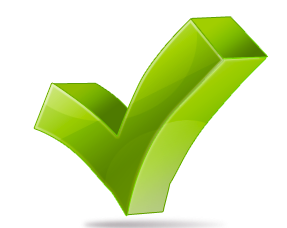 27
Elements of a Logic Model: Strategies and Activities
Strategies and activities: What you propose to do to address the problem 
Activities, services, events, and products:
Are designed to address the problem
Are, together, intended to lead to certain outcomes
28
Elements of a Logic Model: Strategies and Activities
Strategies and activities: What you propose to do to address the problem
Example: Blended-Learning Program
And so forth…
29
Elements of a Logic Model: Strategies and Activities
Any questions so far?
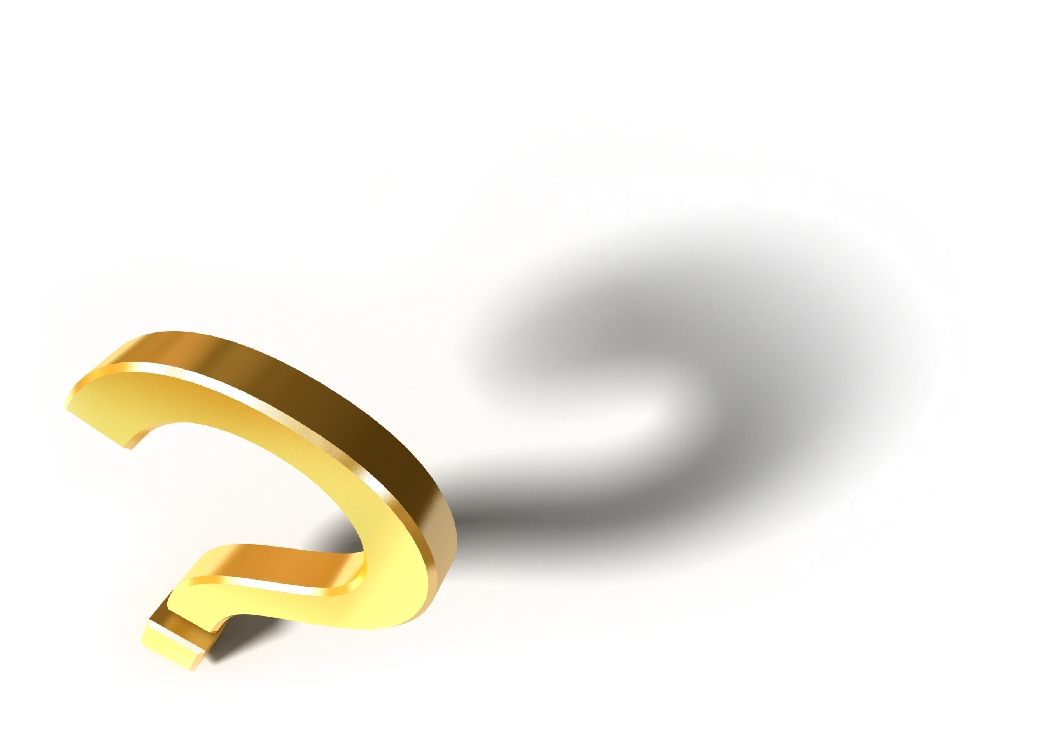 30
Elements of a Logic Model: Resources
Resources (inputs): The material and intangible contributions that are or could reasonably be expected to be available to address the problem
Examples: 
Money, materials, and equipment (material/tangible)
People, time, and partnerships (intangible)
Resources are the inputs that enable the creation of the strategies and activities that are designed to respond to the stated problem.
31
Elements of a Logic Model: Resources
Resources (inputs): The material and intangible contributions that are or could reasonably be expected to be available to address the problem 
Case: College-Ready Program
32
Elements of a Logic Model: Resources
Intangible resources: What intangible resources are at your disposal?
Activity I.5: Intangible Resources
33
Elements of a Logic model: Assumptions
Assumptions: Beliefs about participants, staff, the program, and how change or improvement may be realized
Make explicit all implicit assumptions:
Assumptions can be internal and external.
Ask: What is known, and what is being assumed?
34
Elements of a Logic model: Assumptions
Assumptions: Beliefs about participants, staff, the program, and how change or improvement may be realized
Case: Blended-Learning Program
35
Elements of a Logic model: Assumptions
Assumptions: Beliefs about participants, staff, the program, and how change or improvement may be realized
Activity I.6: Uncovering Internal and External Assumptions
What assumptions are you or your program making?
36
The Logic in a Logic Model
The theory embedded in the model…


A series of if-then statements across the model
37
The Logic in a Logic Model
The theory embedded in the model… 
A series of if-then statements across the model
Case: Blended-Learning Program
If:	                           Then:    and     If:      Then:
District invests in blended learning in three schools
Instruction will be personalized and participating students will be more engaged
Student achievement will increase as measured by standardized assessment
38
The Logic in a Logic Model
Activity I.7: If-Then Statements
 Order the if-then statements in the example from the College-Ready Program case
39
Next Steps
What we have accomplished so far?
Discussed the purpose of a logic model
Presented the elements of a logic model
Considered the logic embedded in a logic model
40
Next Steps
Ask yourself the following: 
Do I understand the elements of the logic model and how they differ?
Who should I consult in developing the model? What colleagues and stakeholders should be participants in developing the logic model? 
Who will shepherd or see through the development of the logic model?
How do I know we have captured the theory of action? 
How will we use the logic model? 
How will we ensure we make it a living document?
41
Next Steps
Your next steps…
Activity I.8: 
What Are Your Next Steps with
Regard to Logic Models?
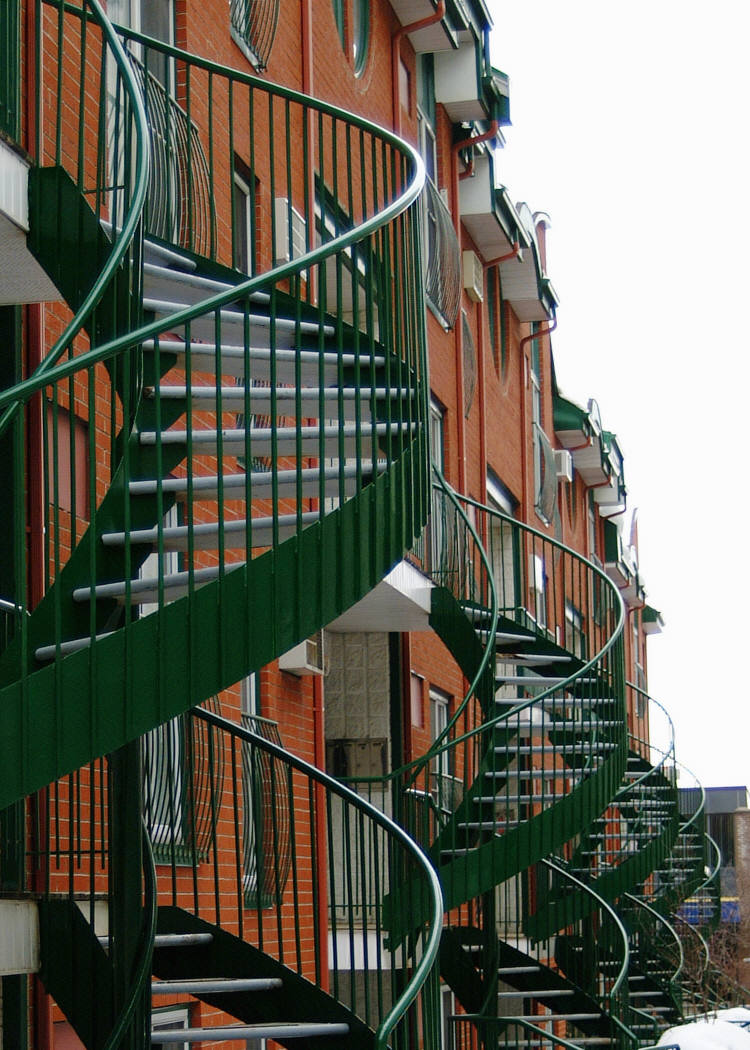 42
Final Thoughts on Logic Models
Some final thoughts…
Logic models are tools for program design, implementation, and evaluation. 
The process of developing a logic model is important: Engage stakeholders in developing a logic model.
Logic models should be living documents and returned to frequently. 
Logic models are useful for evaluation but best when developed at the program design phase.
43
Thank You!
For any questions about this workshop, contact:
44
Logic Models to Support Program Design, Implementation, and EvaluationSession II: From Logic Models to Program and Policy Evaluation
Hosted by the [insert alliance here]Moderator:Presenter:
DateTime
45
Introductions
Workshop facilitator:


Participants:
Name and affiliation
46
Agenda
47
Session II – Goals
Reintroduce logic models as an effective tool, specifically for evaluation.
Practice using logic models to develop evaluation questions and indicators of success.
Provide guidance on how to determine the appropriate evaluation for a specific program or policy.
48
Review of Logic Models
A logic model is:
A graphic representation of theory of change
A framework for planning, implementation, monitoring, and evaluation
A logic models is not:
A strategic plan or a fully 
developed plan for designing 
or managing a program or policy
An evaluation design or evaluation method
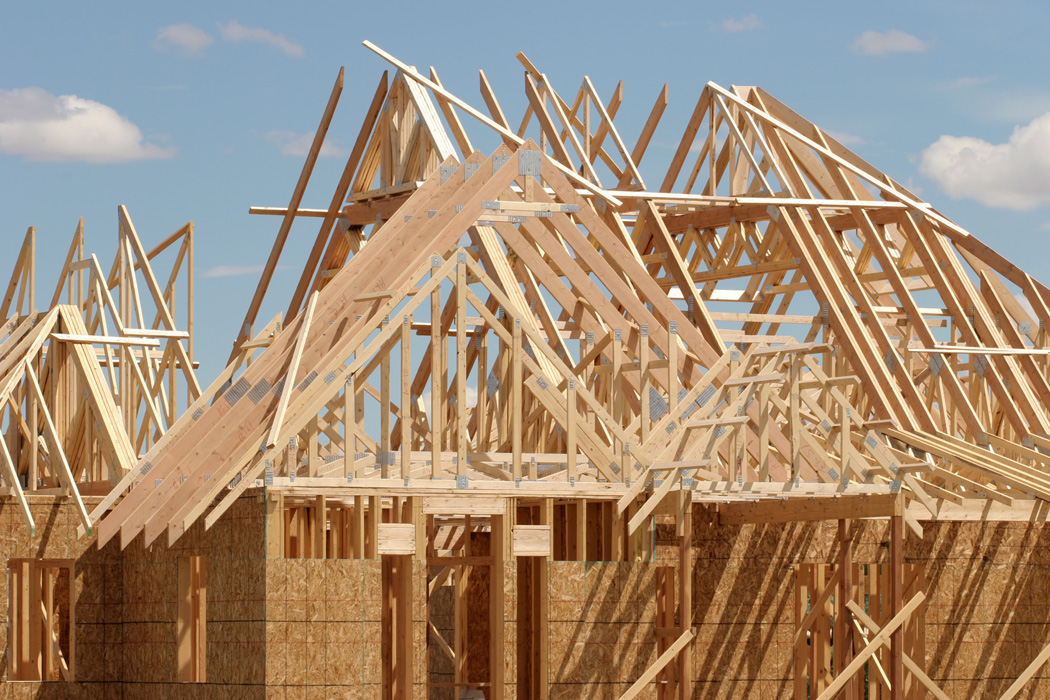 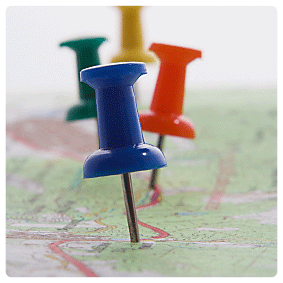 49
Problem Statement
StrategiesandActivities
Outputs
Short-Term Outcomes
Impacts
Resources
(inputs)
Long-Term Outcomes
Assumptions
Review of Logic Models
50
College Ready Logic Model Excerpt
51
Review of Logic Models
Questions to ask about your logic model:
What elements of the logic model were hardest to develop?
Is the problem statement the right “grain size”?
Within the strategies and activities, did you identify overarching strategies?
What assumptions did you uncover?
What is the time frame for your outcomes?
What are the impacts? 
What was your process for developing the model?
What requires further explanation or discussion?
52
Introducing Evaluation
Evaluation asks the questions:
Are we successful? 
Have we had an impact?
What are the most influential aspects of the program?
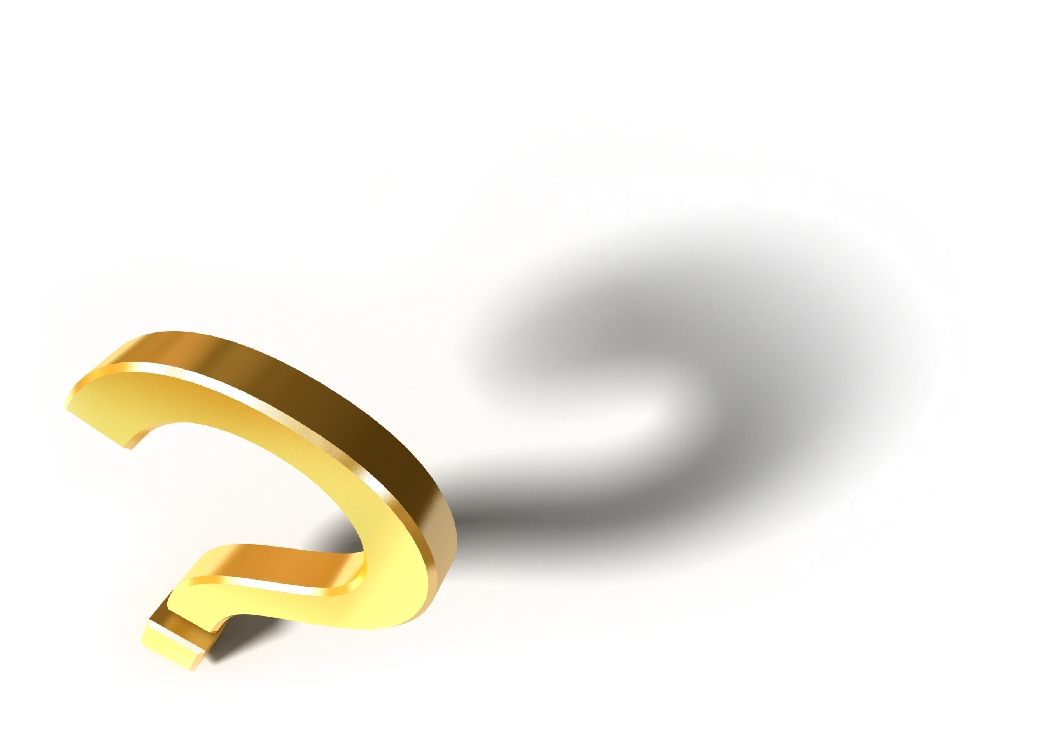 53
Introducing Evaluation
Consider:
Is the program or policy effective?
Is the program or policy working as intended?
What aspects of the program are working? What aspects are not working?
Timing:
Ask these questions at the onset of program design.
Involve stakeholders in the evaluation design.
Invest early in designing a good evaluation.
54
Introducing Evaluation
Consider:
Is the program or policy effective?
Is the program or policy working as intended?
What aspects of the program are working? What aspects are not working?
Activity II.1: How Will You Know?
55
Introducing Evaluation
Most evaluations are designed to improve or prove:
Improve: Formative evaluations focus on strategies, activities, and outputs. They are also called process or implementation evaluations.
Prove: Summative evaluations focus on outcomes. They are also called results or outcomes evaluations.
56
Introducing Evaluation
Four types of evaluation: 
Formative
Needs assessment
Process evaluation
Summative
Outcome evaluation
Impact evaluation
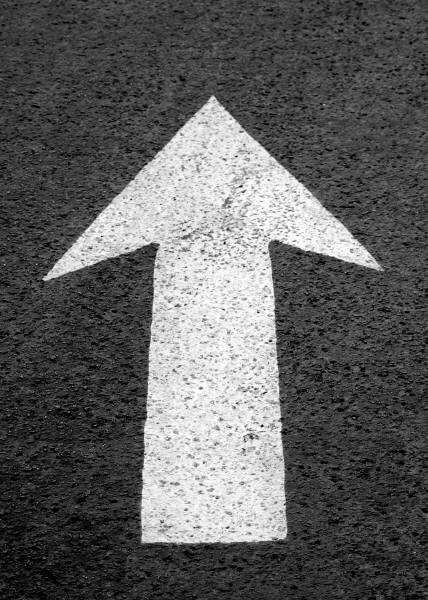 57
Moving from Logic Model to Evaluation Questions
Formative questions: 
Asked while program is operating
For program improvement or midcourse correction
Summative questions: 
Asked at completion or after the program
What was the result?
Was it effective?
58
Moving from Logic Model to Evaluation Questions
Guidelines for good evaluation questions:
Can the questions be answered given the program?
Are the questions high priority?
Are the questions practical and appropriate to the capacity you have to answer them?
Are the questions clear and free of jargon?
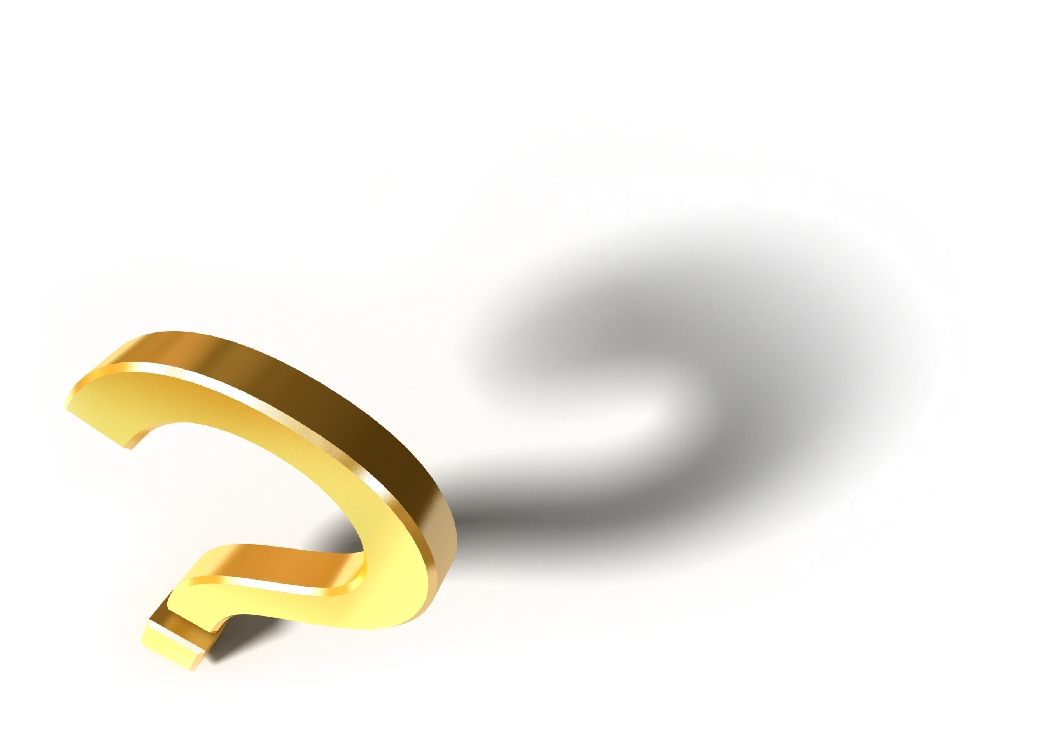 59
Moving from Logic Model to Evaluation Questions
Activity II.2: Formative and Summative Evaluation
What is a formative evaluation question you have about a program or policy?
or
What is a summative evaluation question you have about a program or policy?
60
Moving from Logic Model to Evaluation Questions
When considering an evaluation, keep your audience in mind: 
Audience: Who wants to know?  
(participants, funders, staff)
Questions: What does the audience want to know?
(Is the policy helping? Did we reach the target 	population? How could the program be improved?)
Use: How will results be used?
(continued participation, program changes, funding)
61
Moving from Logic Model to Evaluation Questions
Source: W.K. Kellogg Foundation, 2006
62
Moving from Logic Model to Evaluation Questions
Activity II.3: Generating Questions for Different Audiences
63
Moving from Logic Model to Evaluation Questions
Any questions so far?
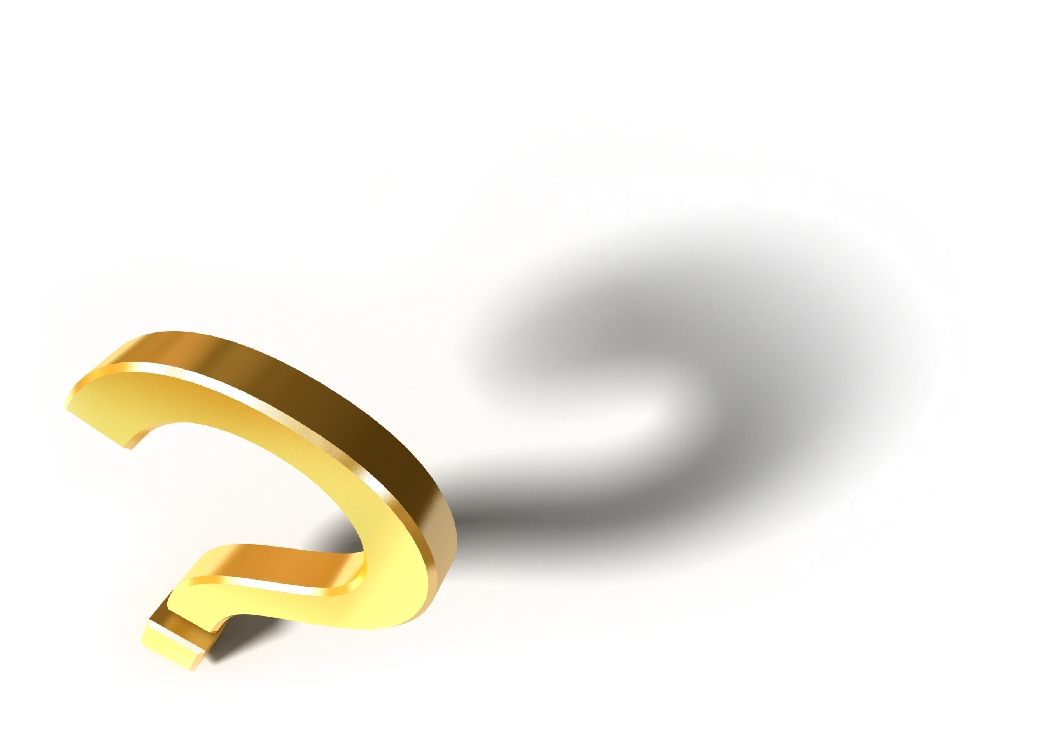 64
Generating Indicators
Activity II.4:
How Do We Know If a Child Has the flu?
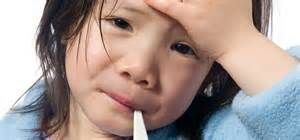 65
Generating Indicators
How will we know the program is successful?

									


									Indicators of success…
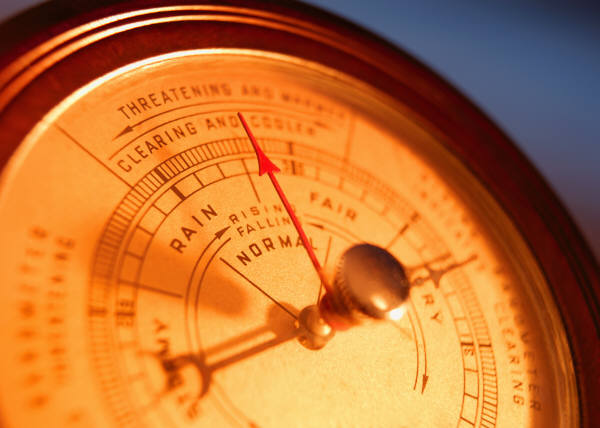 66
Generating Indicators
Indicators are:
Specific, measureable targets
Seen, heard, read, and felt
Connected to strategies, activities, outputs, and outcomes
Evidence representing phenomenon of interest
67
Generating Indicators: Using the Logic Model
From the logic model
.
Inputs
Outputs
Outcomes or Impact
For example, 
short-term,long-term, impact
For example, resources (tangible and intangible)
For example, strategies or activities, participation
68
Generating Indicators: Using the Logic Model
From the logic model
.
Inputs
Outputs
Outcomes or Impact
For example, 
short-term,long-term, impact
For example, resources (tangible and intangible)
For example, strategies or activities, participation
Indicators
Amount of resources used
69
Generating Indicators: Using the Logic Model
From the logic model
.
Inputs
Outputs
Outcomes or Impact
For example, 
short-term,long-term, impact
For example, resources (tangible and intangible)
For example, strategies or activities, participation
Indicators
Amount of resources used
Number of workshops,number of participants
70
Generating Indicators: Using the Logic Model
From the logic model
.
Inputs
Outputs
Outcomes or Impact
For example, 
short-term,long-term, impact
For example, resources (tangible and intangible)
For example, strategies or activities, participation
Indicators
Amount of resources used
Number of workshops,number of participants
Number & percent who learned material, overall improvement
71
Generating Indicators: Using the Logic Model
From the logic model
Activity
Outcome
Deliver
parent education classes
Parents understand college application process
Indicators
Number of classes delivered, number of parents attended
Number of parents reporting increased understanding
72
Generating Indicators: Using the Logic Model
Ask these basic questions:
What would achieving the goal reflected in the outcome look like?
How would we know if we achieved it?
If I were visiting the program, what would I see, hear, or read that would tell me that the program is doing what it intends?
73
Generating Indicators: Using the Logic Model
Activity II.5: Process and Outcome Indicators

Look at the logic model and map a path: 
Activity          Output          Outcome          Indicator
74
Generating Indicators: Using the Logic Model
Example: College-Ready Program
75
Generating Indicators: Using the Logic Model
Example: College-Ready Program
76
Generating Indicators: Identifying the Right Indicators
From the logic model
Inputs
Outputs
Outcomes or Impact
.
Indicators
Amount of resources used
Number of workshops,number of participants
Number & percent who learned material, overall improvement
Evaluation questions
Were the inputs sufficient?
77
Generating Indicators: Identifying the Right Indicators
From the logic model
Inputs
Outputs
Outcomes or Impact
.
Indicators
Amount of resources used
Number of workshops,number of participants
Number & percent who learned material, overall improvement
Evaluation questions
Were the inputs sufficient?
Were workshops implemented as intended? Well attended?
78
Generating Indicators: Identifying the Right Indicators
From the logic model
Inputs
Outputs
Outcomes or Impact
.
Indicators
Amount of resources used
Number of workshops,number of participants
Number & percent who learned material, overall improvement
Evaluation questions
Did program change participant knowledge? Skill?
Were the inputs sufficient?
Were workshops implemented as intended? Well  attended?
79
Generating Indicators: Identifying the Right Indicators
One indicator to measure drop-out reduction =
80
Generating Indicators: Identifying the Right Indicators
One indicator to measure drop-out reduction = 
	Graduation rate
81
Generating Indicators: Identifying the Right Indicators
One indicator to measure drop-out reduction = 
	Graduation rate
Several indicators to measure parent involvement =
82
Generating Indicators: Identifying the Right Indicators
One indicator to measure drop-out reduction = 
Graduation rate
Several indicators to measure parent involvement =
Attendance at school meetings
Participation in parent–school organization
Parent calls made to the school
Attendance at school functions
83
Generating Indicators: Quantitative and Qualitative
Quantitative: Outcomes focused and summative

Qualitative: Process focused and formative
84
Generating Indicators: Quantitative and Qualitative
Indicators can be quantitative:
85
Generating Indicators: Quantitative and Qualitative
Indicators can be quantitative or qualitative:
86
Final Considerations about Indicators
Remember, indicators may: 
Match the outcomes of interest or questions asked
Be singular for a given outcome or question
Be quantitative or qualitative
Vary based on the audience
87
Building an Evaluation Design
Consider:
Purpose of evaluation: Formative? Summative? Hybrid?
Audience: Who is the audience for the evaluation? what do they want to know? How will the information be used?
Capacity: Who will conduct the evaluation? What resources will be use? What is the time frame?
Priority: What do you need to know?
88
Building an Evaluation Design:Identifying Appropriate Data Sources
Data collection:
What are pre-existing data sources (e.g., school attendance records, existing survey data)?
What are existing instruments (e.g., existing surveys measuring same constructs)?
89
Building an Evaluation Design:Identifying Appropriate Data Sources
Types of data:
Administrative data
Focus groups
Interviews
Observations
Surveys
Student test scores and grades
Teacher assessments
Other data sources
90
Building an Evaluation Design:Identifying Appropriate Data Sources
Activity II.6: Consider Data Sources
91
Building an Evaluation Design:Creating a Data Collection Framework
Data Collection Framework
92
Building an Evaluation Design:Creating a Data Collection Framework
Data Collection Framework Example: College-Ready Program
93
Building an Evaluation Design:Creating a Data Collection Framework
94
Putting It All Together
If you have:
Developed a logic model in collaboration with stakeholders
Clarified who the audience is for the evaluation and how it will be used
Identified and prioritized evaluation questions based on the logic model
Selected indicators based on the outcomes of interest
Identified data sources and a data collection plan
Considered evaluation design, with awareness of resources, capacity, and timeline
															Then…
95
Putting It All Together
Create an evaluation prospectus:
What are you going to evaluate?
What is the purpose of the evaluation?
How will the results of the evaluation be used?
What specific questions will the evaluation answer?
What data sources will be necessary to answer these questions?
How will the data be analyzed (evaluation design)?
What resources are needed to conduct this evaluation?
What is the timeline for the evaluation?
How will the results be shared or disseminated?
Who will manage the evaluation?
96
Putting It All Together
Timeline: Gantt chart
97
Review
Logic models are a useful tool for program design, implementation, and evaluation.
Planning for evaluation at the onset of program or policy development ensures an evaluation that is relevant and, potentially, more rigorous.
Engaging stakeholders in the process of developing the logic model and evaluation encourages support and buy-in and increases authenticity.
98
Next Steps
Your next steps…

What is one thing you’ve learned 
or will take back with you to 
your colleagues?
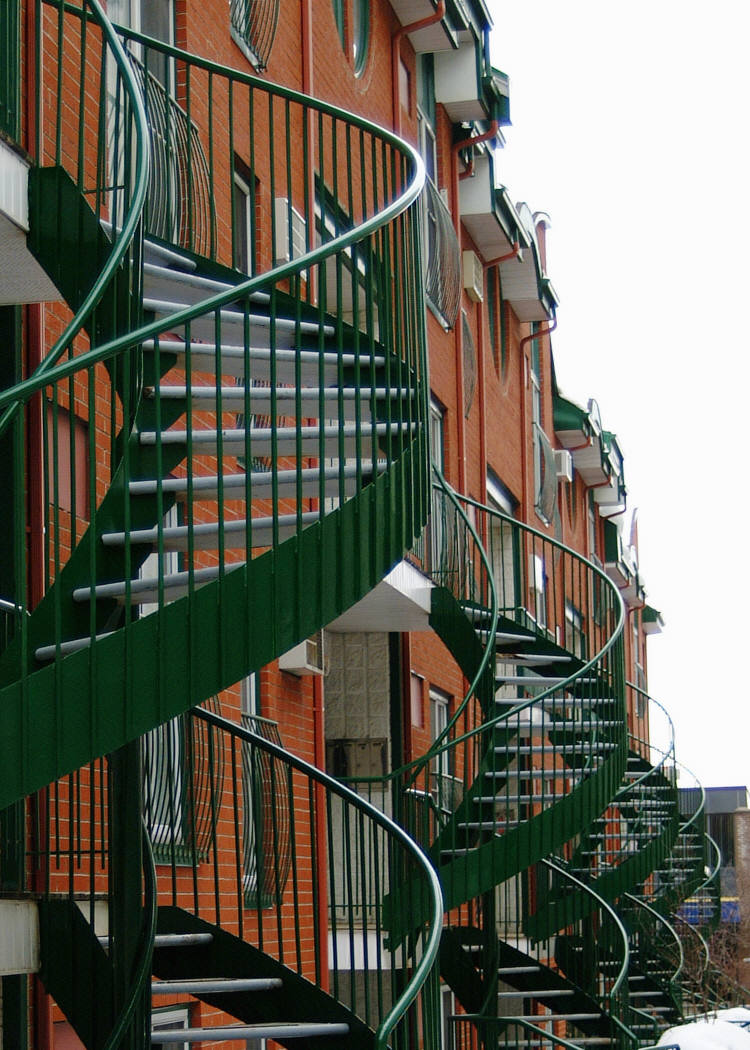 99
Thank You!
Contact Information:


For any questions: [Place name title and email here]
100